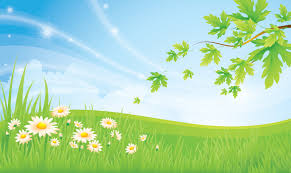 I.C. «C.GUIDI»
SCUOLE DELL’ INFANZIA
ACQUEDOTTO, ALDO MORO, SAN FRANCESCO
BENTORNATA 
                      PRIMAVERA
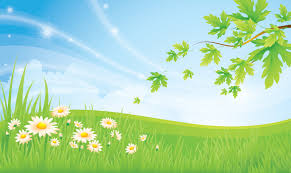 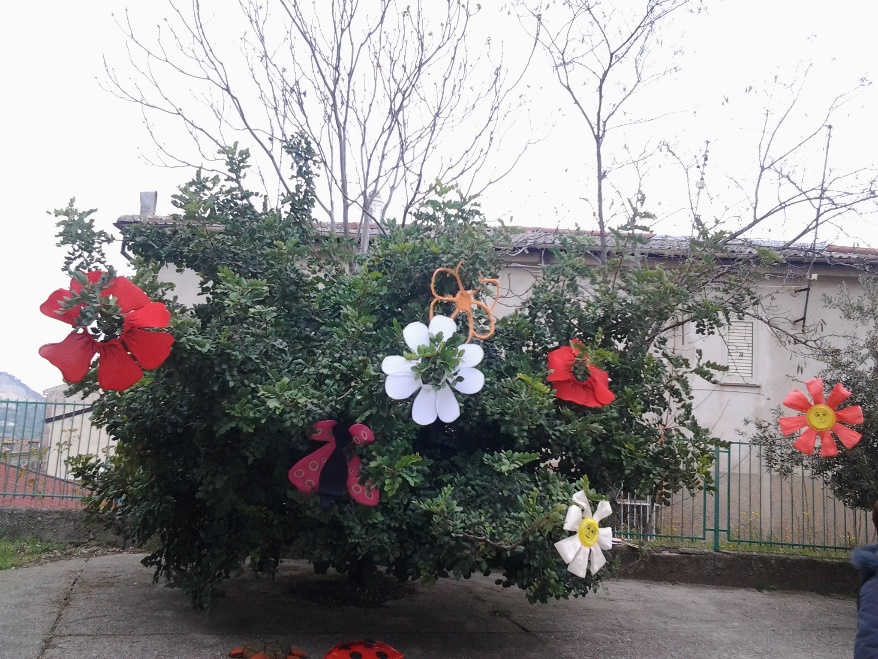 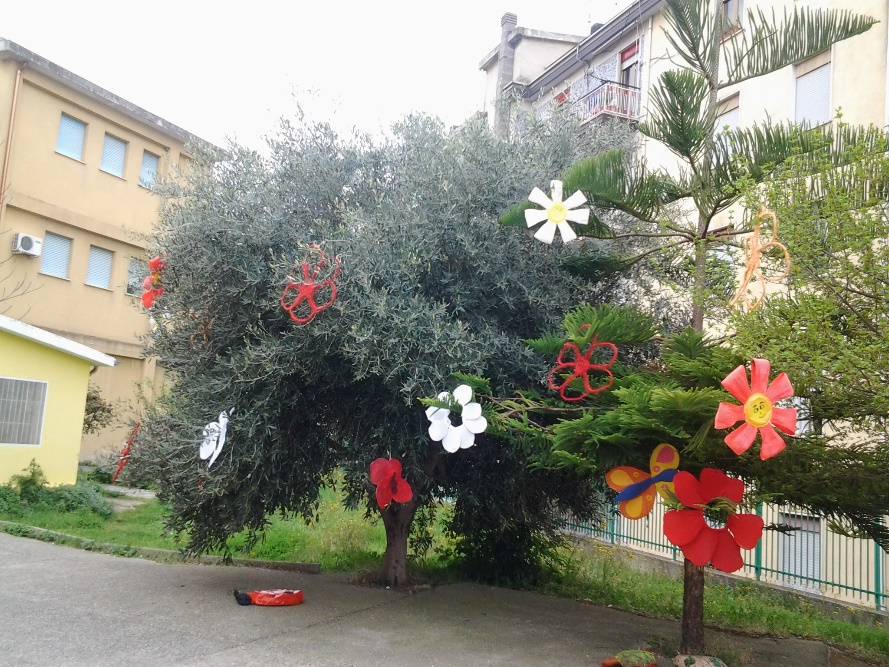 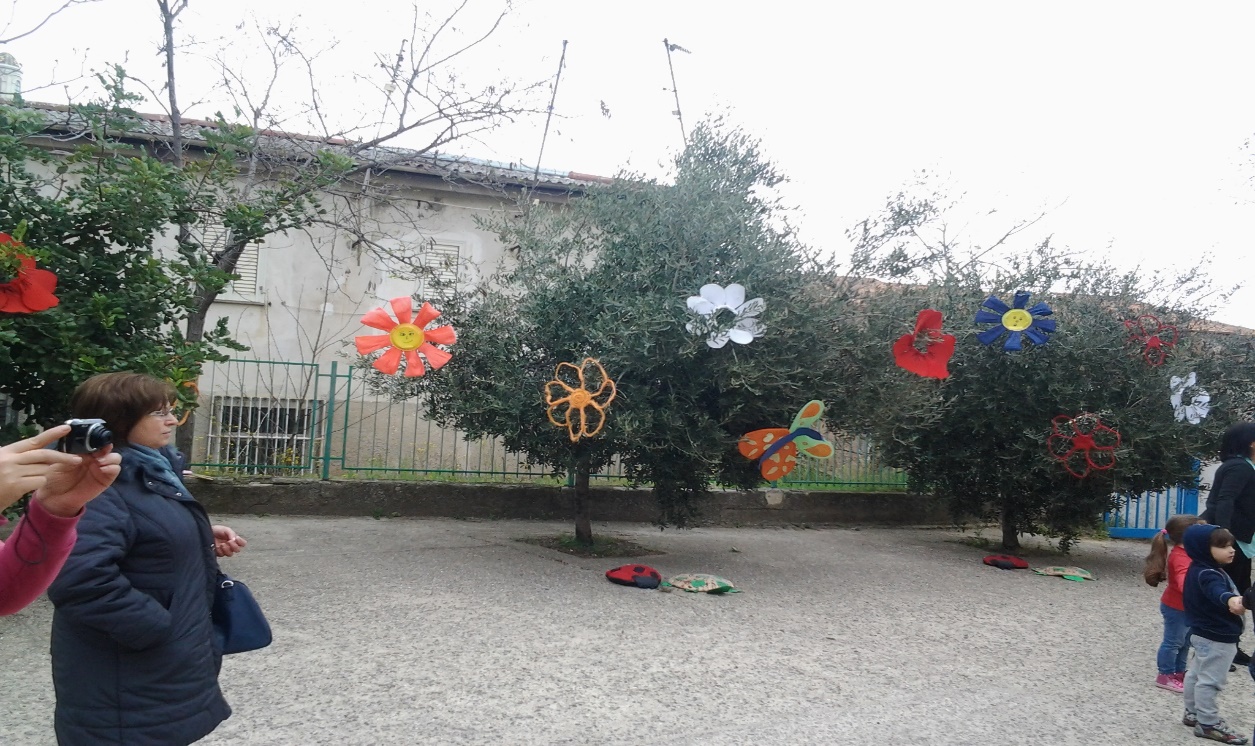 …Mille colori nel prato,
sbocciano fiori stupendi…
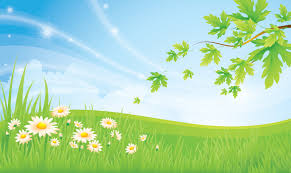 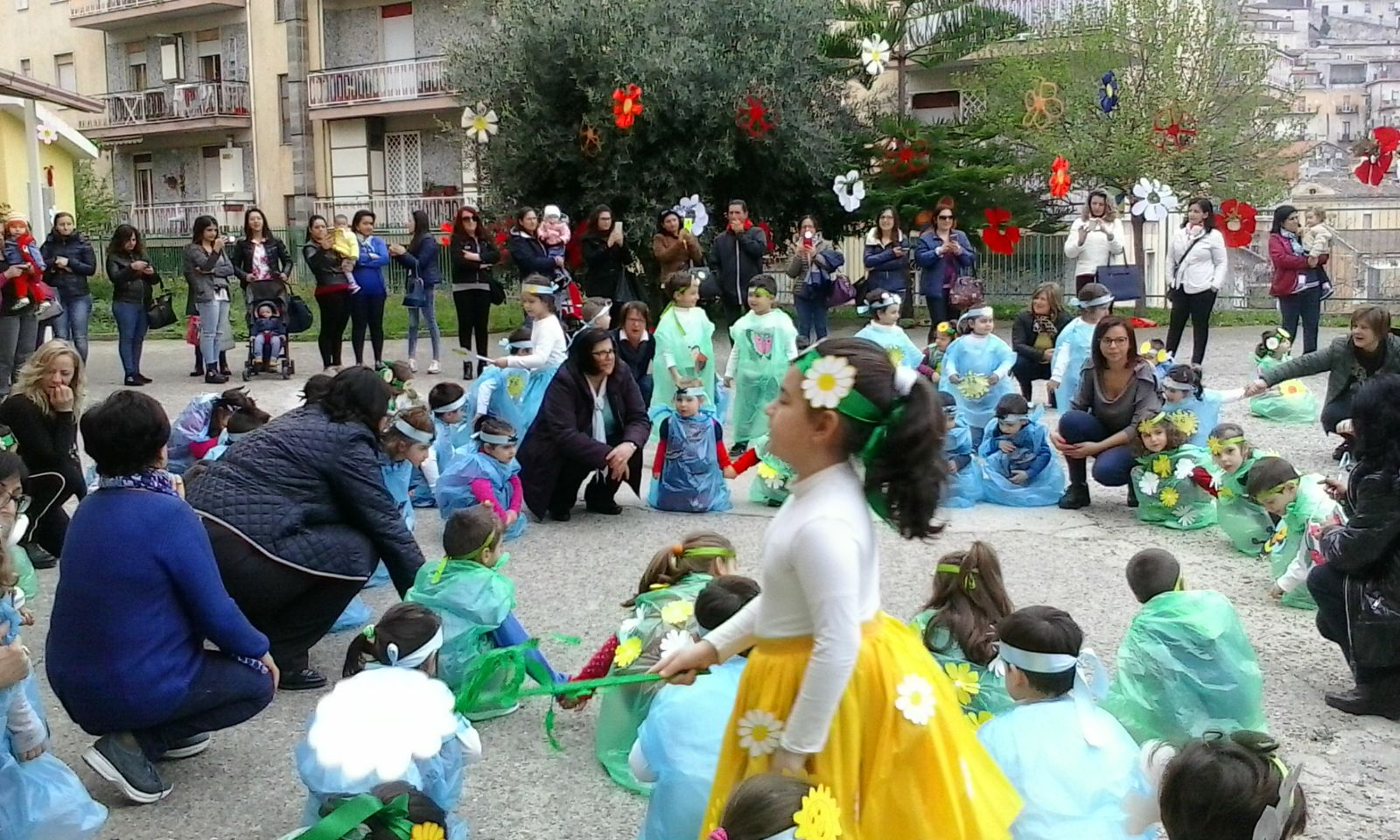 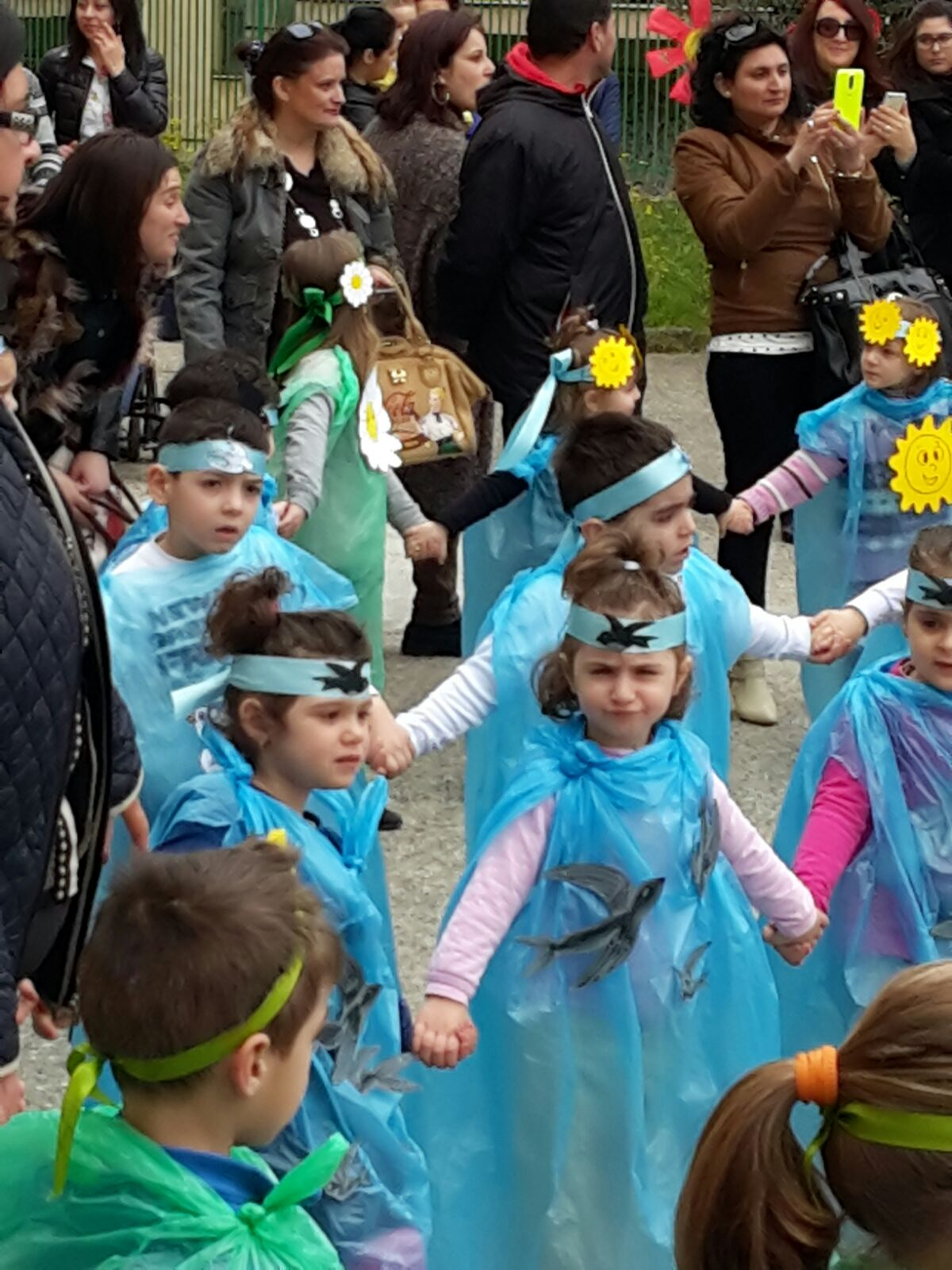 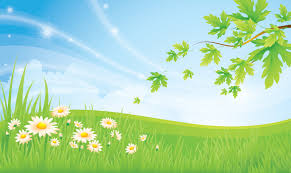 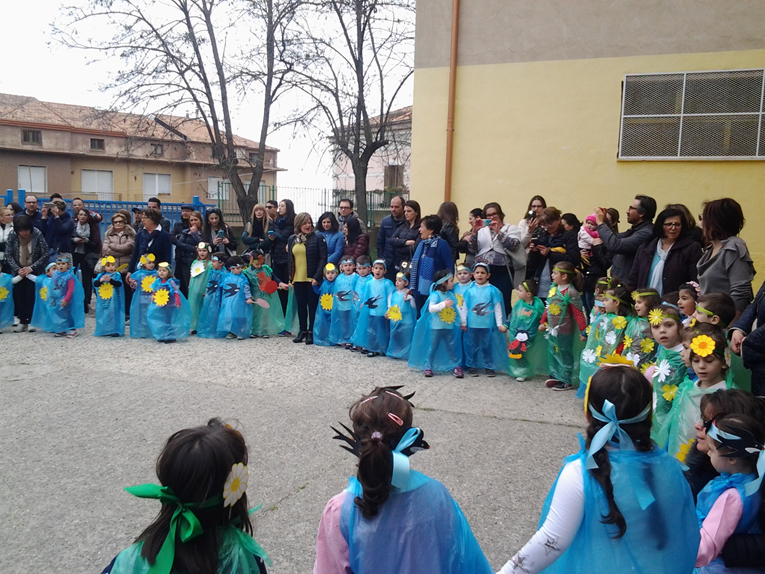 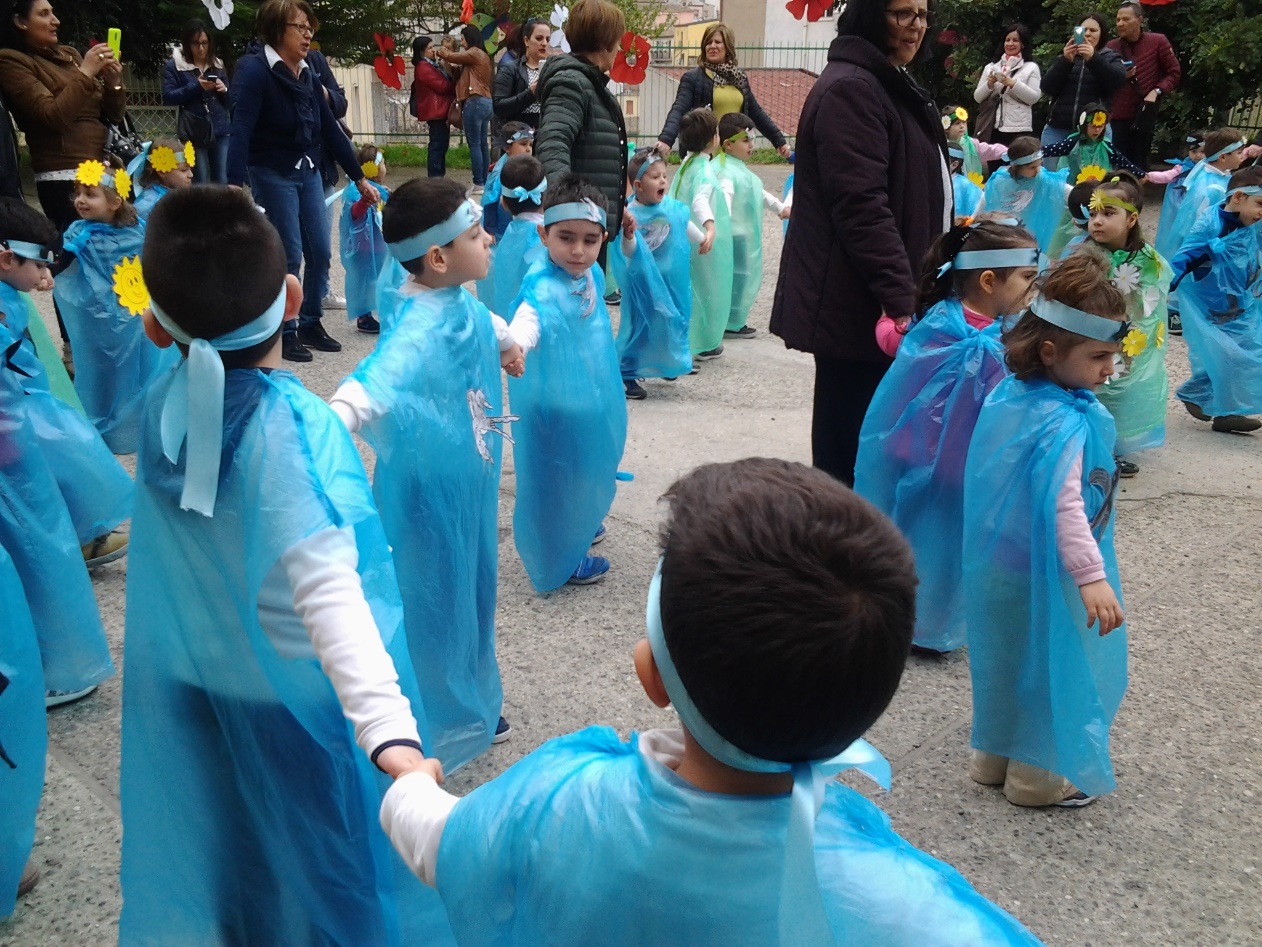 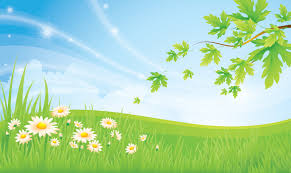 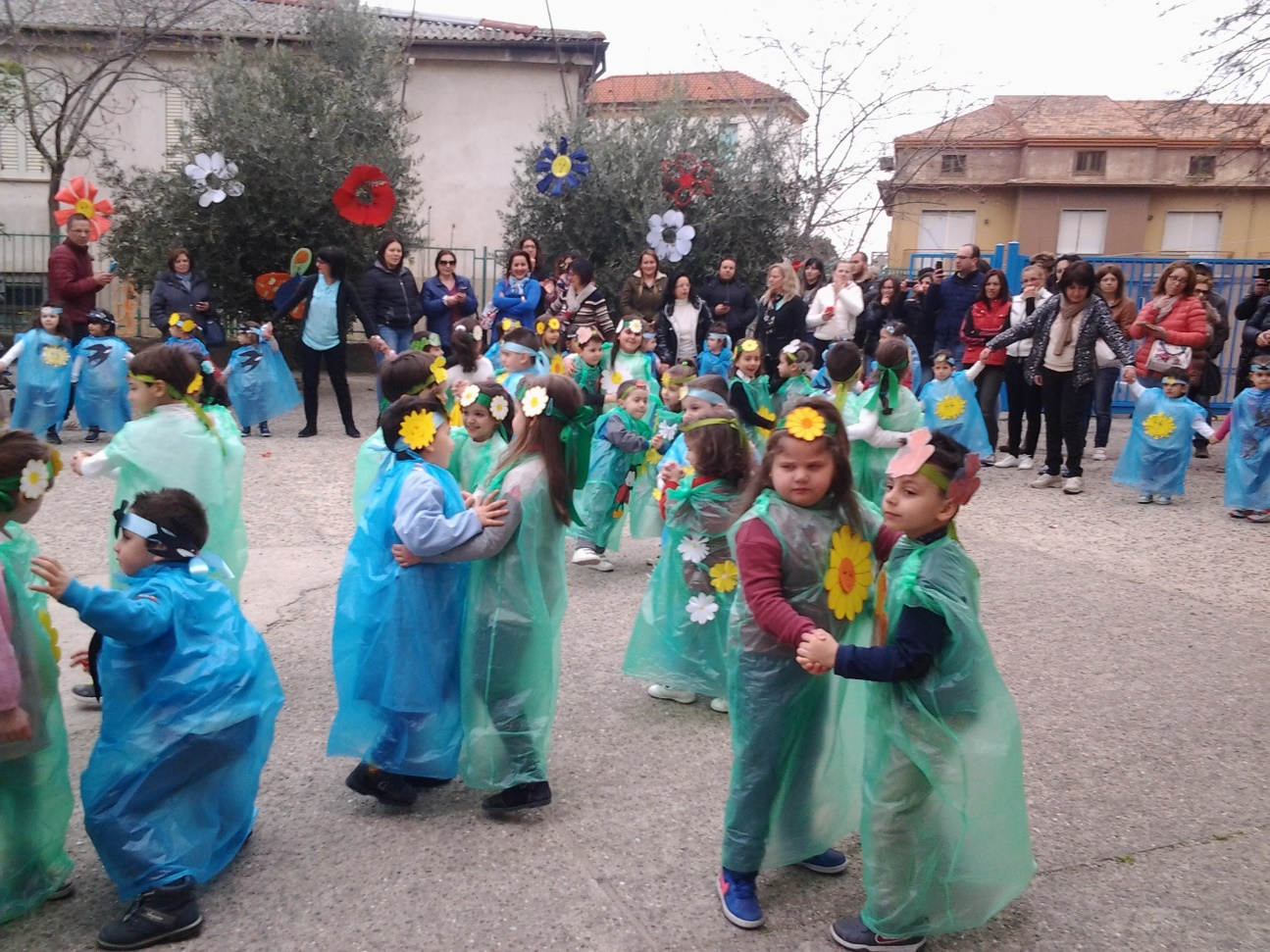 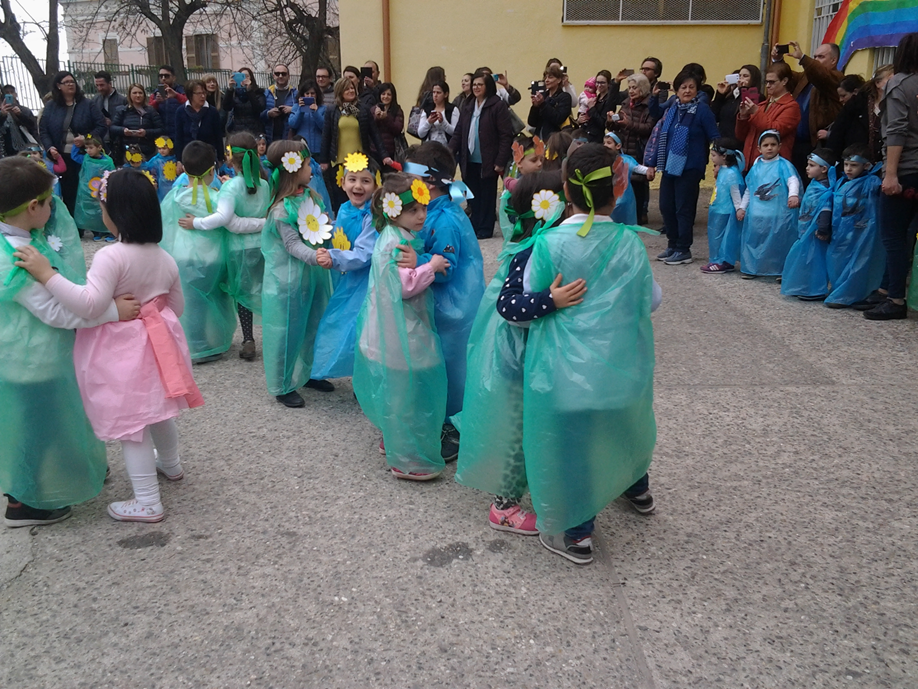 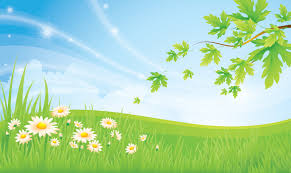 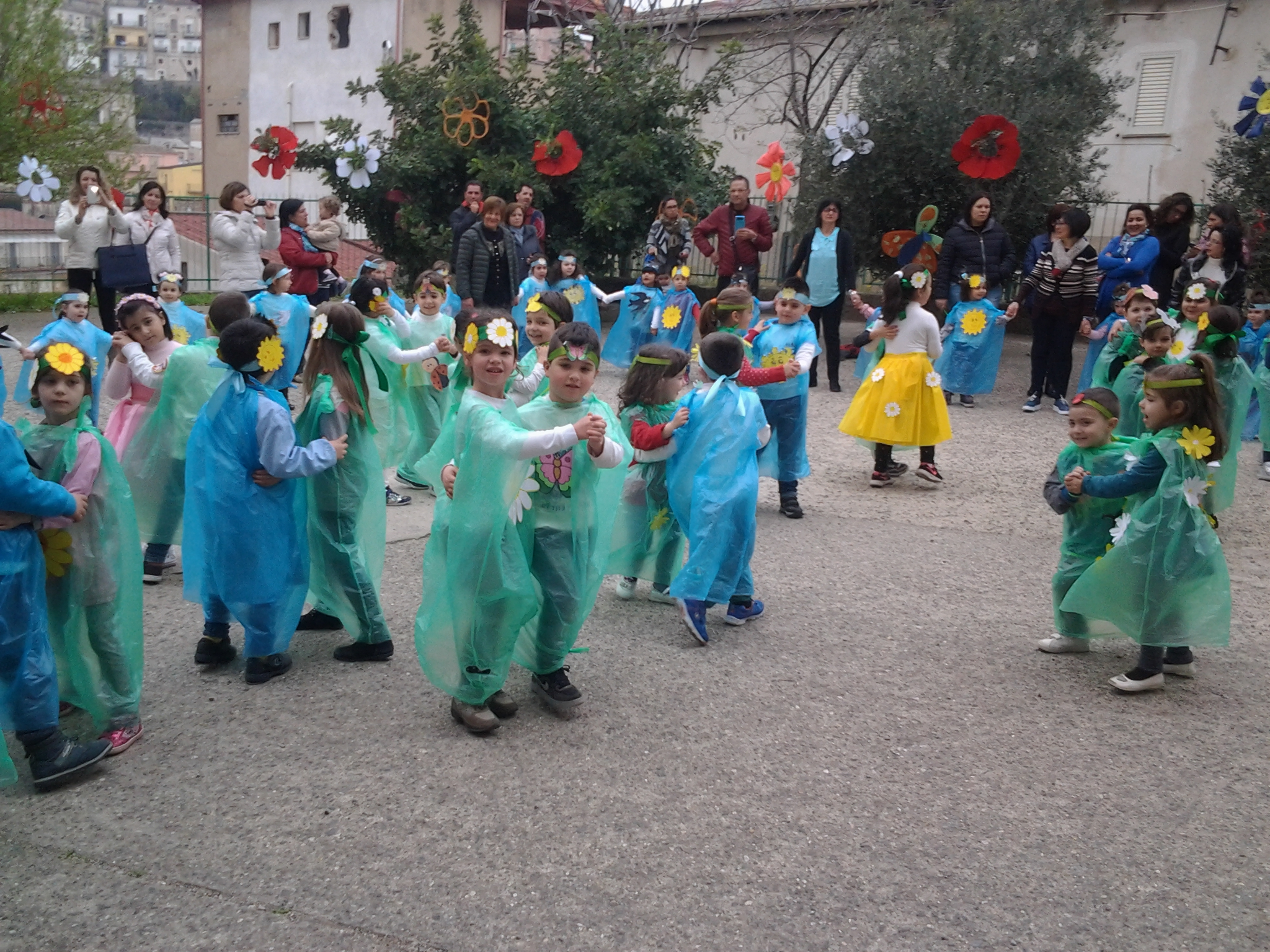 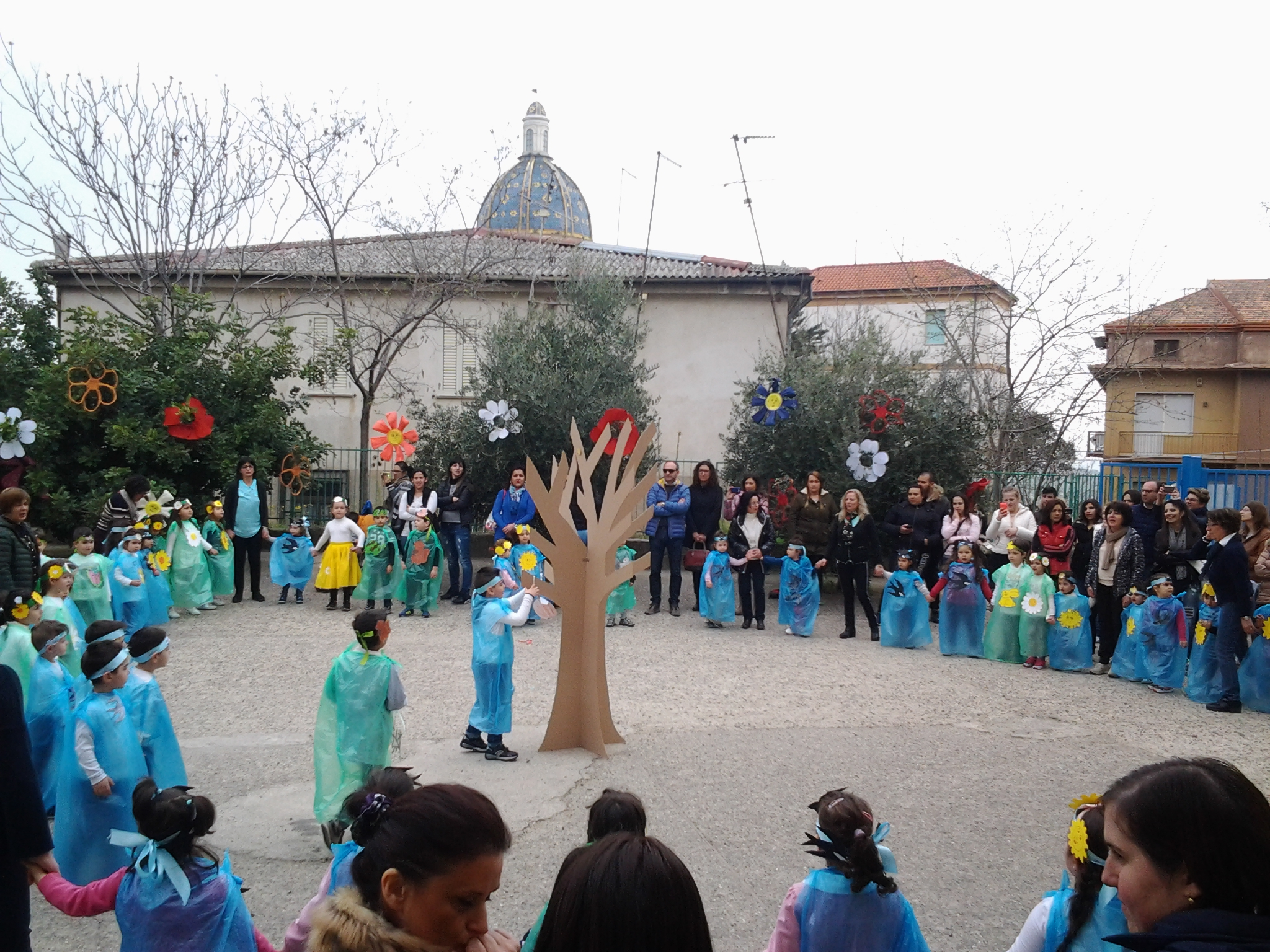 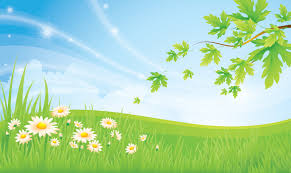 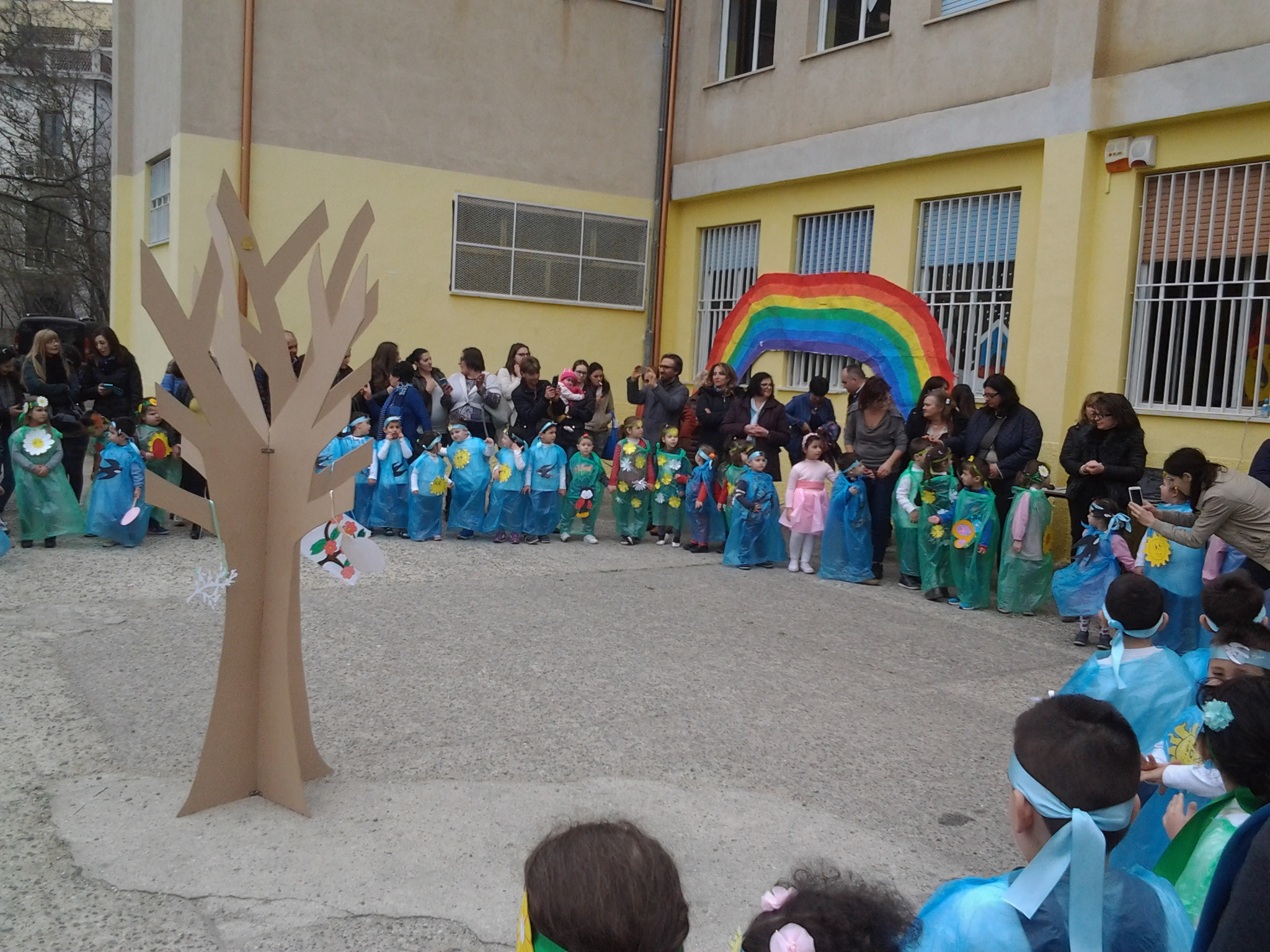 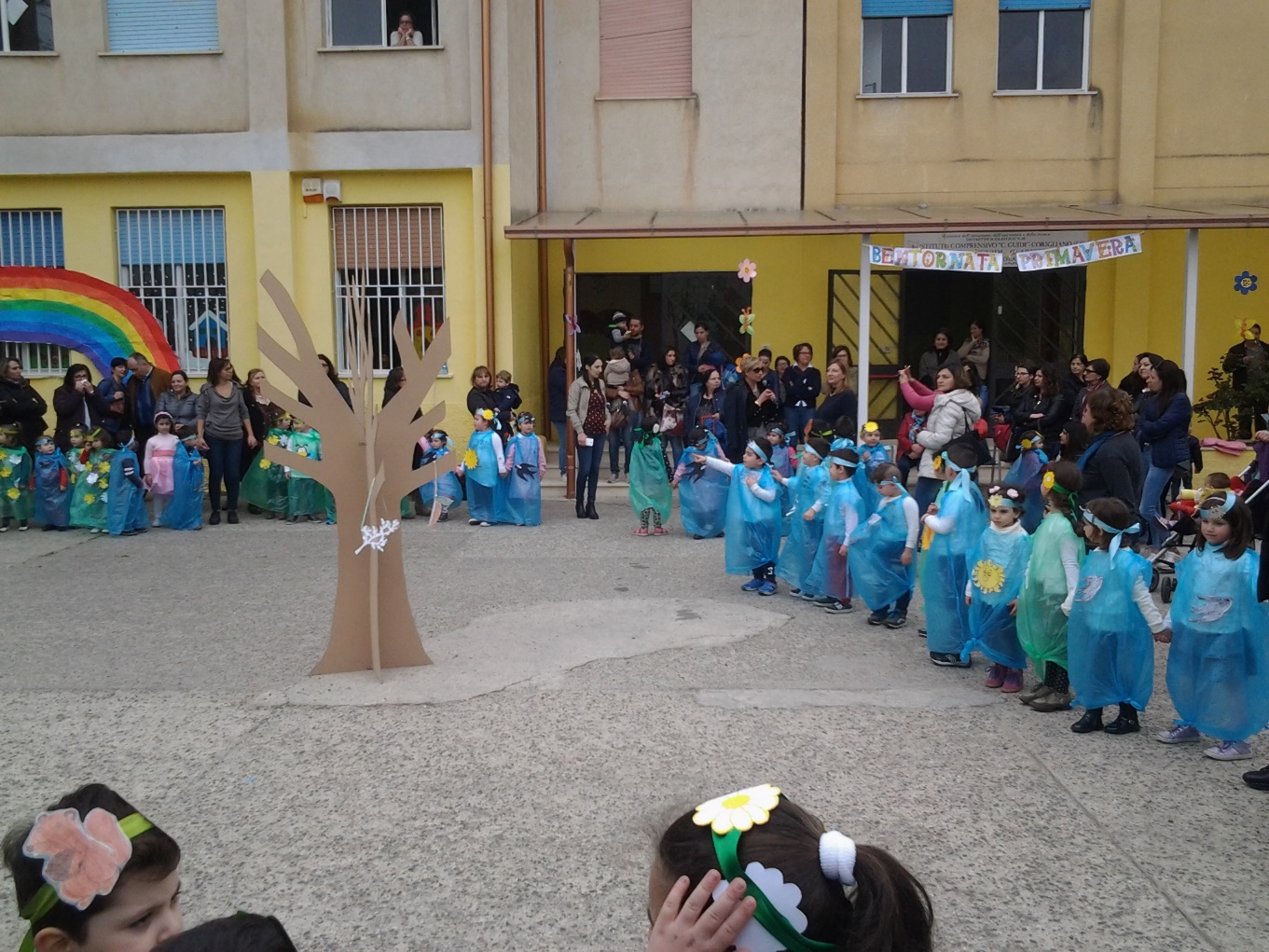 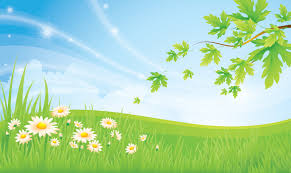 “La primavera apre i fiori per dipingere un terreno sorridente”.
Rev. Reginald Heber